MPT2321 readout electronics
Ming-Kuan Yuan
Fudan University

2025.3.17
CEPC MUON RefTDR weekly report
yuanmk@mail2.sysu.edu.cn / MPT2321_readout · GitLab
mkyuan23@m.fudan.edu.cn
1
2025/3/17
信噪比
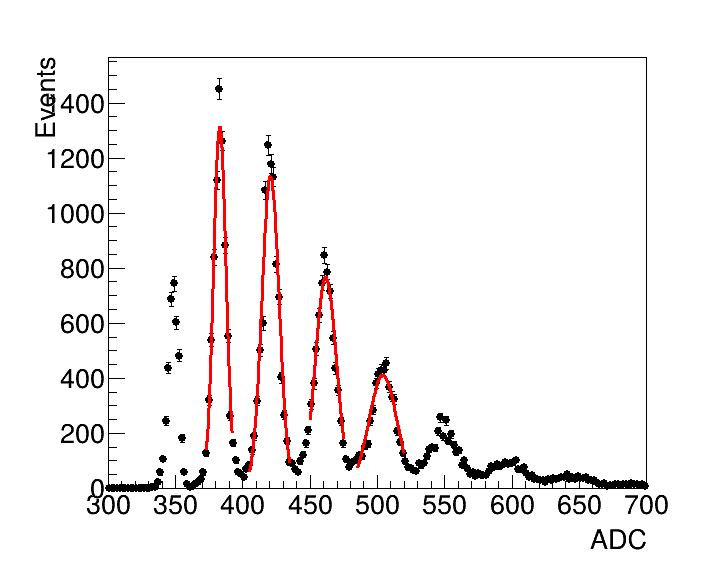 信噪比定义：
增益与基线宽度的比值
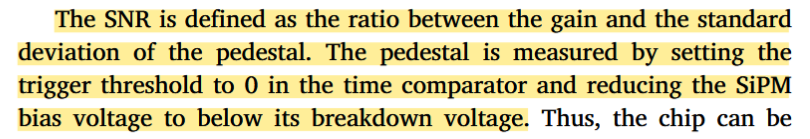 信号ADC分布及拟合
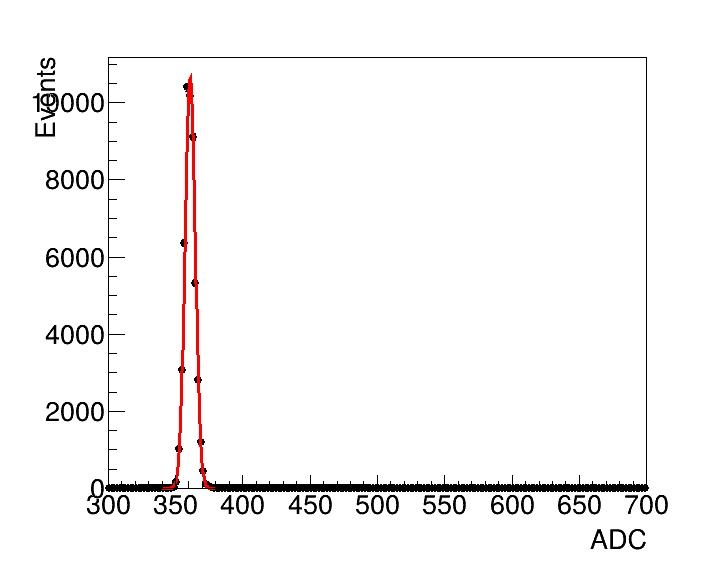 SNR ~10.6
基线ADC分布及拟合
2025/3/17
mkyuan23@m.fudan.edu.cn
2